Сохранение мест захоронения ( ремонт ограждения кладбища поселка Боборвичинск)
Инициативный проект
2023 год
Сохранение мест захоронения 
(ремонт ограждения кладбища поселка Боборвичинск)
Месторасположение объекта, предлагаемого для реализации инициативного проекта (указывается адрес):
Новосибирская область, Колыванский район, поселок Бобровичинск  
 
 Кадастровый номер участка:
54:10:033706:356

Тип:
Земельный участок:

Площадь участка:
8930.78 м2

Категория и виды разрешенного использования:
для эксплуатации кладбища
Схема расположения оъекта
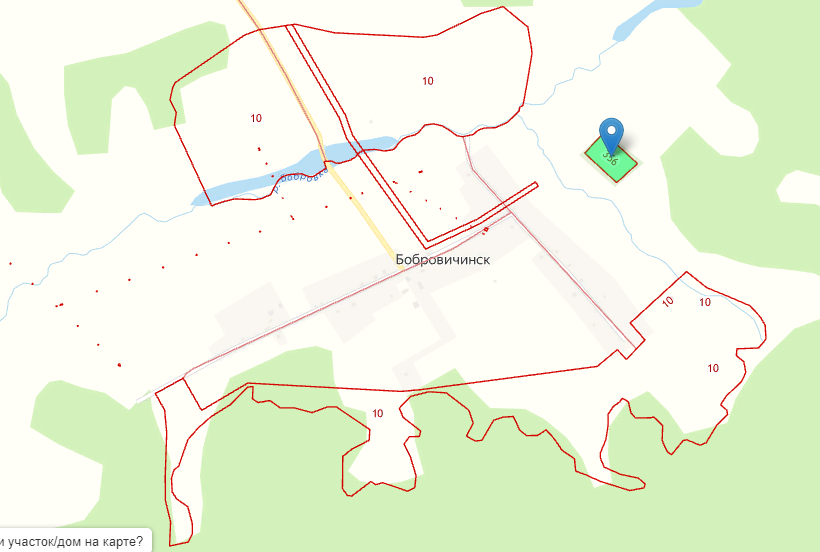 Описание инициативного проекта
Описание сути проблемы и степень ее важности для жителей поселения:
Реализация инициативного  проекта Ремонт ограждения  кладбища пос. Бобровичинск» имеет важное значение для жителей Королевского сельсовета.
Сельское кладбище образовалось еще в начале XX века, на его территории похоронены  уроженцы поселка – участники Великой Отечественной войны и участник специальной военной операции на Украине. А так же участники Великой Отечественной войны умершие от ранений и болезней уже в послевоенные годы. Территория кладбища огорожена деревянным штакетником, который ремонтировали, исходя из наличия финансовых средств. В настоящее время  ограждение частично отсутствует, деревянные столбы, прожилины и штакетник сгнили от времени, На территорию кладбища попадают домашние животные, что приводит к неблагоприятным последствиям.
Описание инициативного проекта
Описание предложений по решению указанной проблемы:

Обустройство кладбищ и постоянный уход за захоронениями наших предков – это ответственная работа, а ее решение – благородное дело как для власти, так и для всех граждан. Все жители села подтвердили свое желание о необходимости благоустройства кладбища.
Описание инициативного проектаТерритория кладбища
Ожидаемые результаты от реализации инициативного проекта
Благоустройство территории кладбища и обеспечение сохранности мест увековечения памяти усопших;

Повышение эксплуатационной надежности ограждения за счет использования металлических конструкций;

Повышение гражданской активности населения;

Обеспечение тесной связи между жителями села и органами местного самоуправления; 

Укрепление общественной стабильности и морально-психологического состояния общества;

Улучшение социально-нравственной обстановки;

Укрепление семейных ценностей как основы в формировании здоровой нации.
Описание дальнейшего развития инициативного проекта после завершения финансирования
Администрация Королевского сельсовета Колыванского района Новосибирской области в случае победы в конкурсном отборе проектов инициативного бюджетирования в 2024 году проекта «Сохранение мест захоронения (ремонт ограждения кладбища поселка Бобровичинск», гарантирует обеспечение дальнейшего содержание территории кладбища  в п. Бобровичинск», которое стоит на балансе администрации.
Количество благополучателей
Стоимость проекта
Прогнозируемый объем финансового обеспечения реализации инициативного проекта _ 532 457,09 рублей, в том числе:
Общаяя оценочная Стоимость проекта
Администрация сельсовета совместно с жителями. Активистами-общественниками прилагает усилия для сохранения порядка на кладбище: проводятся субботники. Организован вывоз мусора. Решить самостоятельно проблему установки ограждения невозможно из-за отсутствия денежных средств в бюджете сельсовета, но исправить ситуацию необходимо. Было принято решение участвовать в конкурсе инициативных проектов.
Надеемся, что в ходе реализации проекта мы сможем установить качественное деревянное ограждение с металлическими столбами, которое будет достаточно прочным и износостойким, а значит население получит благоустроенное место для захоронений. Сохраняя добрую память о своих предках.